Huisvesting en Hygiëne
Les 5 – blok 3

Docent 
kborgerink@aoc-oost.nl
Planning blok 3
De vorige les
Nederlandse wetgeving
Wet Natuurbescherming 
Wet Dieren
Besluit Houders van dieren
Positieflijst

Europese wetgeving
Europese verordening ‘Dierenhandel’

Internationale wetgeving
CITES overeenkomst
Deze les
5e uur:
Ethiek rondom dierenwelzijn van herpeten, geleedpotigen en vissen. 
6e uur:
Herhalen voor de toets.
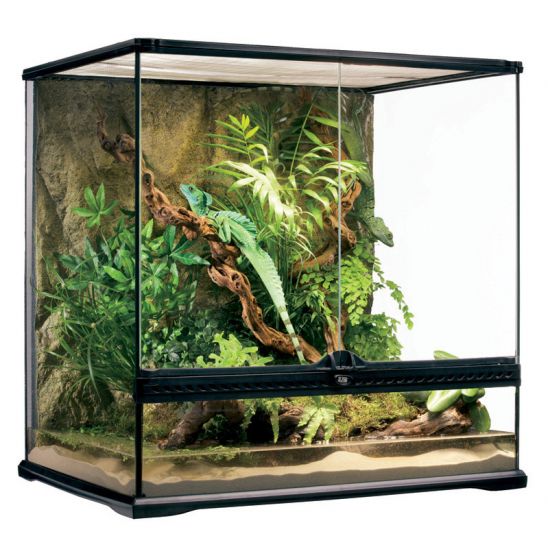 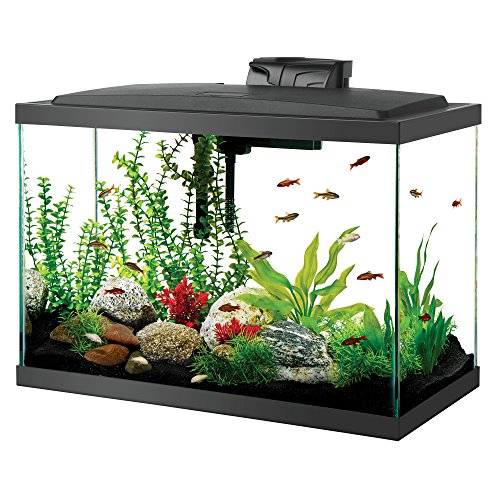 Ethiek
https://www.youtube.com/watch?v=5GqC6ZlmZqw 
Handel in exotische dieren
https://vroegevogels.bnnvara.nl/nieuws/tv-10-april-2012
Dierenhandel via marktplaats
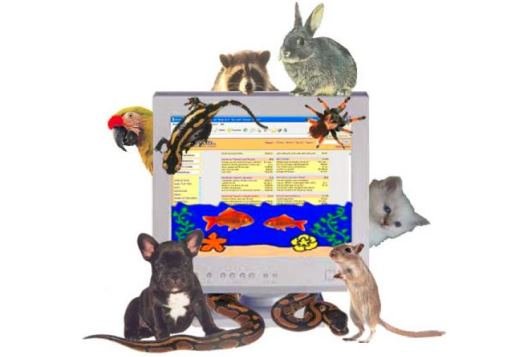 Ethiek rondom herpeten en vissen
Lees de volgende artikelen (staat een bestand in de ELO):
Illegale handel in exotische dieren: lucratiever dan drugs
Ronde vissenkom of rechthoekig aquarium
’Hengelen is geen nette sport’
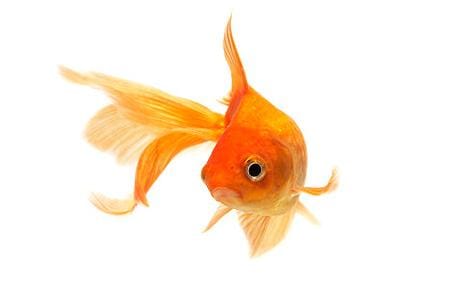 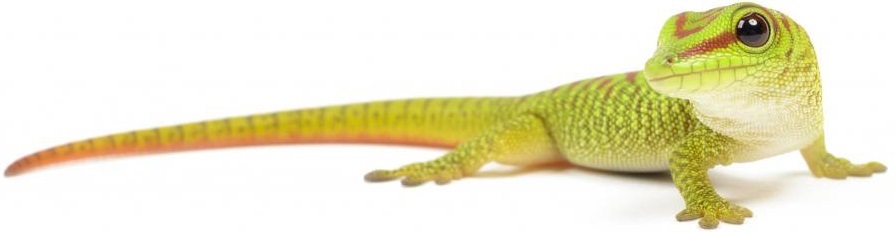 Stelling 1
Je kunt herpeten prima als huisdier houden
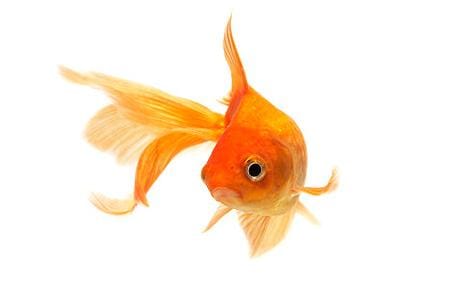 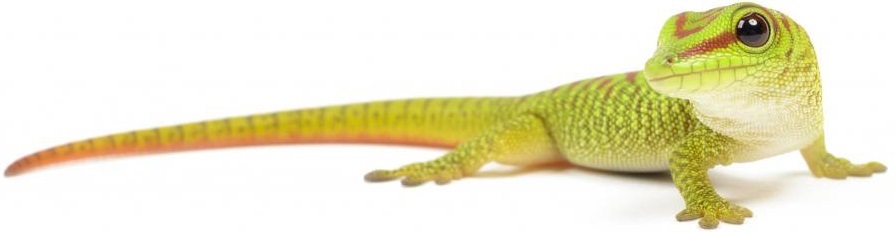 Stelling 2
Je kunt vissen prima als huisdier houden
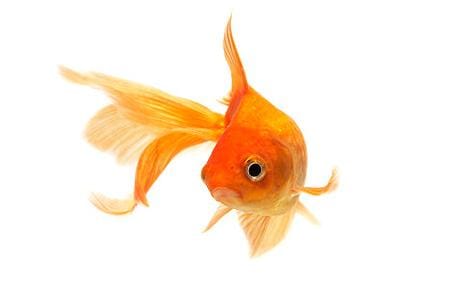 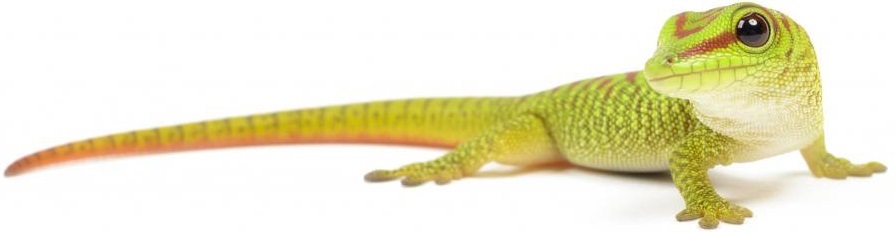 Stelling 3
Er zou een verbod op het houden van herpeten en vissen moeten komen in Nederland om zo de illegale handel in ons land in ieder geval tegen te gaan
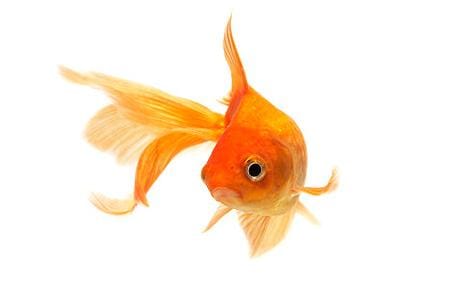 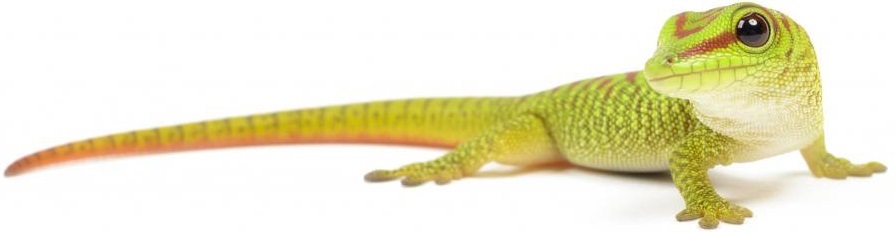 Stelling 4
Vissen/hengelen zou verboden moeten worden in Nederland
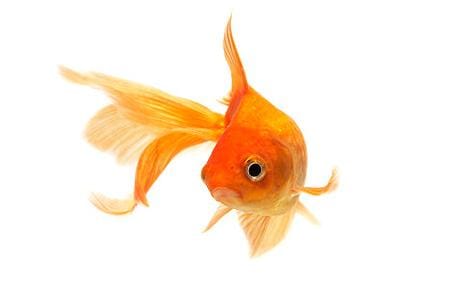 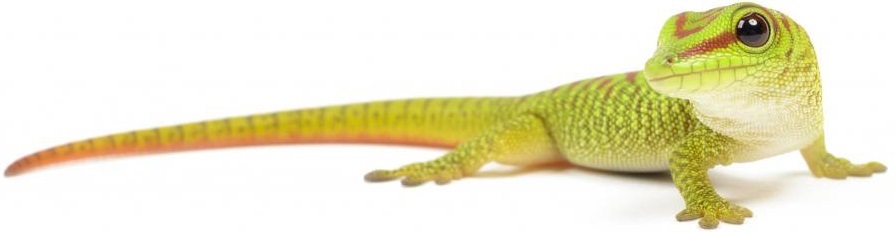 Herhalen voor de toets
We gaan een Kahoot maken.
Maak 6 vragen per les en stuur deze op naar Brendan en Nynke.
Volgende week
Toets maandag 5 maart. 
Aanwezig 13:15, start toets 13:30. 
Wat moet je leren? Alle onderwerpen van les 1 t/m 5:
Natuurlijke leefomgeving herpeten en geleedpotigen en de relatie met de huisvesting. 
Natuurlijke leefomgeving vissen en de relatie met de huisvesting.
Inrichten en schoonmaken terrarium en aquarium. 
Wetgeving herpeten en vissen  Wet dieren, CITES, Europese verordening
Ethiek rondom dierenwelzijn van herpeten, geleedpotigen en vissen.